Ambient Intelligence based home care systems
Boyu Sun
University of pittsburgh
Prologue
“The most profound technologies are those that 
disappear. They weave themselves into the 
fabric of everyday life until they are indistinguishable from it”
						--Mark Weiser
A quick look at ambient intelligence
ambient intelligence (AmI) refers to electronic environments that are sensitive and responsive to the presence of people, which is built upon:
Ubiquitous computing
Profiling practices
Context awareness
human-centric computer interaction design
Typical Context
Home environment
Stable communication infrastructure
Well defined types of context information
Reliable quality and reachability of services
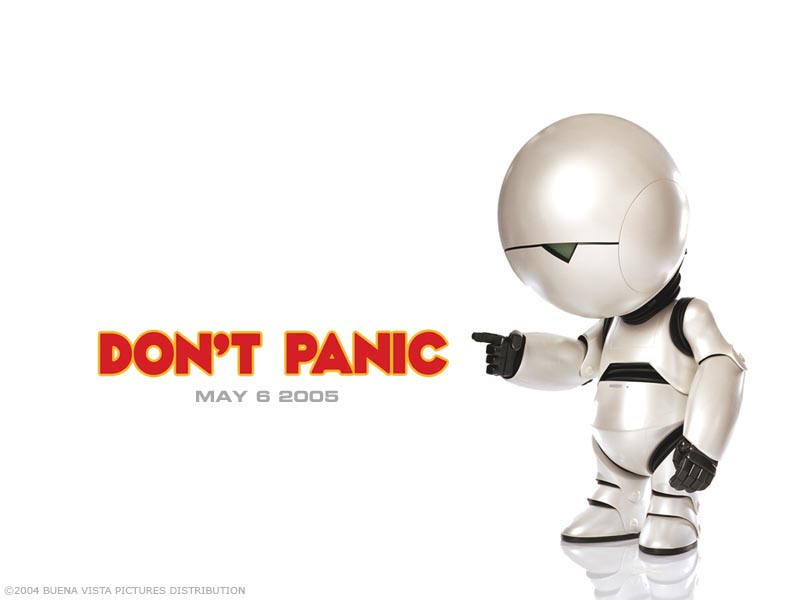 Classification of the Home Care System(HCS) Domain
[Speaker Notes: Emergency Treatment services aim at early prediction of and recovery from critical conditions that might result in an 

emergency and safe detection and alert propagation of emergencies. Examples of emergencies are sudden falls, heart 

attacks, strokes, panics, etc. 
Autonomy Enhancement services make it possible to abandon previous manual care given by medical and social 

care personnel or relatives and replace it by adequate system support. An example for this type of services are cooking or 

for people with visual defects. The appropriate instrumentation of a stove may enable those persons to cook 

safely without the need for assistance by social care workers.
 Comfort Services cover all areas that do not fall into the 

previous categories. Examples of comfort services are social  contact assistance, infotainment assistance, logistics 

assistance,]
Problem with current HCS
Low acceptance of health assistance solutions
 Technology focus – ignore usability issues
Low assistance and quality
Rely on single modality for sensing having  great limitation
Not aware of context
Difference between a person just climbed stairs and sitting in a chair for a long time
 Static, unnatural interface
requires some learning and results in a higher probability of misoperation with growing age
Characteristics of AmI system
AmI is characterized by systems and technologies that are:
embedded: many networked devices are integrated into the environment
context aware: these devices can recognize you and your situational context
personalized: they can be tailored to your needs
adaptive: they can change in response to you
anticipatory: they can anticipate your desires without conscious mediations
[Speaker Notes: Talking about the same thing, adjustment of system in response to users
Personalized: short
Adaptive: moderate period of time
Anticipatory: very long time]
How could AmI help
AmI has huge potential in the area of living assistance for handicapped and elderly people suffering from all kinds of disabilities, detecting:
Gait changes
Neurological alternations
Visual acuity changes
Spontaneous fractures and falls
Sudden changes in blood pressure
Goal
The ultimate goal of any emergency treatment system must be:  
high recall: detecting every real emergency immediately, and high precision to prevent invalid emergency detections and alerts as a consequence of misinterpretations. High recall is mandatory to provide a trustworthy service quality to the assisted persons in case of emergency situations. 

High precision is essential for economical reasons, since invalid emergency alerts may decrease trustworthiness unacceptably and increases care costs.
Human Capability Model (HCM)
provide a precise notion for critical situations and emergency cases

must allow personalizing the service
taking the existing disabilities of a person into account
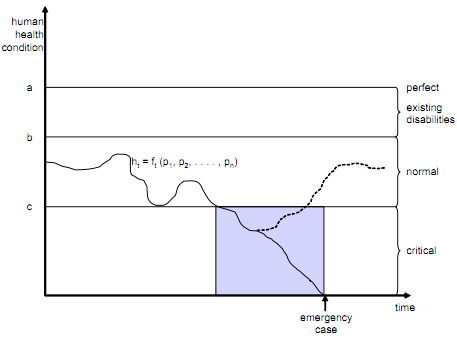 Trace and situations
Trace: An approximation of this(HCS) model which is achieved by continuously acquiring data about a persons' vital functions such as temperature, blood pressure, and pulse together with data on his short-term, medium-term, and long-term behavior.

Situations: The current situation of an entity can be characterized by means of  logical predicates denoted as situations
[Speaker Notes: (a) defines a fictive 

perfect health condition of a  human without any disabilities, 

(b) defines a particular person's best possible health condition 

regarding existing disabilities, and (c) defines the borderline 

between normal and critical health conditions. T]
Example
Simple situations examples:
Person X has a blood pressure of 178 
Person X is sleeping 
Person X has not taken medicine M for 2 days 
Complex ones
(Person X has fallen down) AND  (Person X has not responded to call for 30 seconds)
Use inference rules for action suggestion
(Person X has fallen down) → (Call Person X) 
(Person X has fallen down) AND (Person X has not responded to call for S seconds) → (Issue emergency call)
Architecture consideration
On the highest level of abstraction, an AHCS appears as some kind of closed loop controller  that senses its environment and especially the persons living therein and influences the environment with its actuators
On a detailed level, core functionality can be decomposed into six functional units as:
Sensing
Perception
Identification
Assisting
Controlling
Acting
Functional Blocks of AHCS
Real life application -- AMICA
Designed at the Fraunhofer  Institute for Experimental Software Engineering (IESE) in Kaiserslautern, Germany

Follows the AHCS vision, 
Iteratively developed

Shall be evolved into a full-fledged 
AHCS prototype within the next 
two to three years.
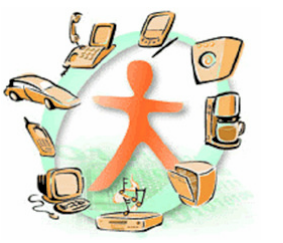 Current features
Monitored Drinking: computerized cup (iCup) the amount of fluids consumed by the person handling the cup is measured potential thus dehydration can be detected and signaled to the care givers
Monitoring Food Quality: An RFID-based system built into a refrigerator
Location Tracking: By means of RFID labels embedded in the carpet, and mounted to the ceiling
Fall detection: Gyro sensors built into wrist badges, walking aids, or other body mounted devices
Thank you
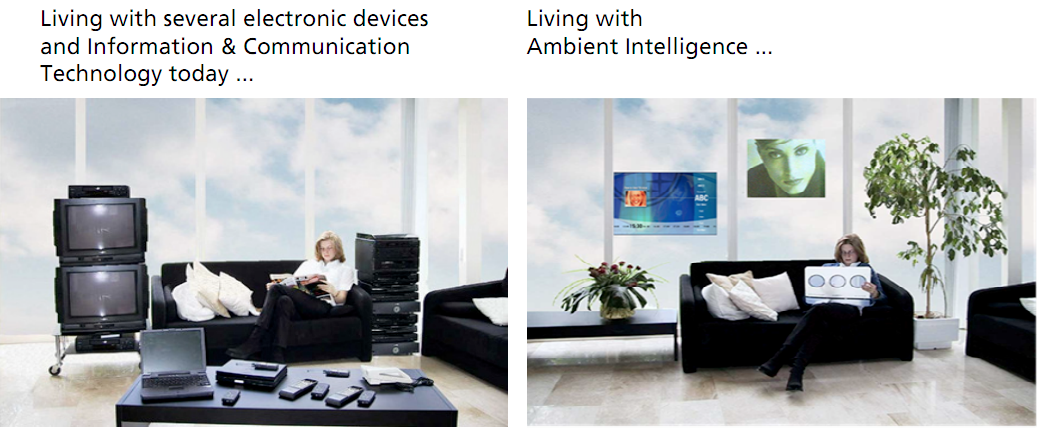 Reference
Becker, Martin; Werkman, Ewoud; Anastasopoulos, Michalis; Kleinberger, Thomas; , "Approaching Ambient Intelligent Home Care Systems,"Pervasive Health Conference and Workshops, 2006 , vol., no., pp.1-10, Nov. 29 2006-Dec. 1 2006
Jurgen Nehmer, Martin Becker, Arthur Karshmer, and Rosemarie Lamm. 2006. Living assistance systems: an ambient intelligence approach. In Proceedings of the 28th international conference on Software engineering (ICSE '06). ACM, New York, NY, USA
Aarts, E.; , "Ambient intelligence: a multimedia perspective," Multimedia, IEEE , vol.11, no.1, pp. 12- 19, Jan.-March 2004